№3 дәріс тақырыбы: Заманауи дене шынықтыру және спорт саласындағы маманның қызметіне қойылатын талаптар

1. Жалпы «мамандық» ұғымына ғылыми мағлұмат
2. Дене шынықтырудың педагогикалық мамандығы туралы түсінік
3. Дене шынықтыру пәнінің мұғалімі мен спорт жаттықтырушы іс-әрекетінің  профессиограммасы
4. Дене шынықтыру пәні мұғалімі және жаттықтырушының педагогикалық біліктілігі
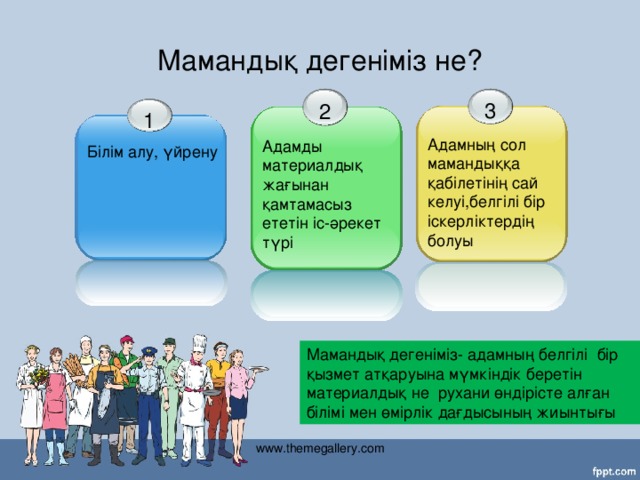 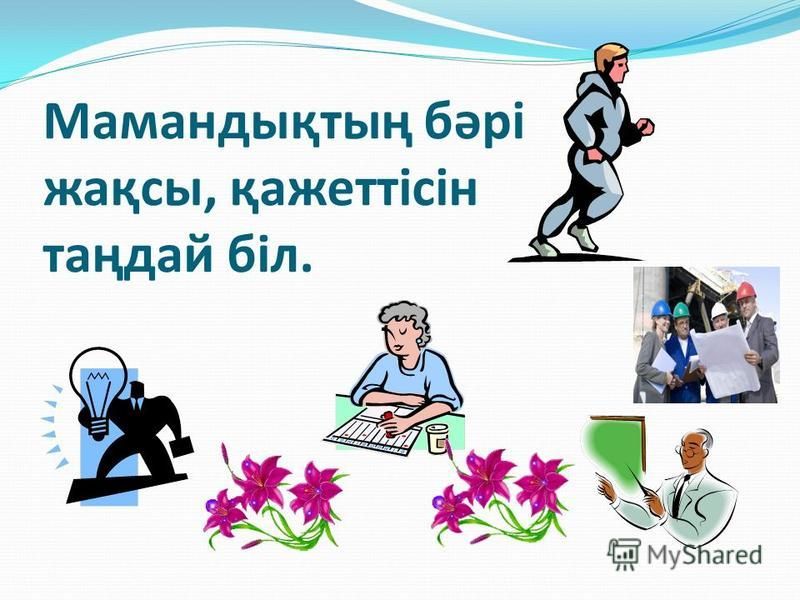 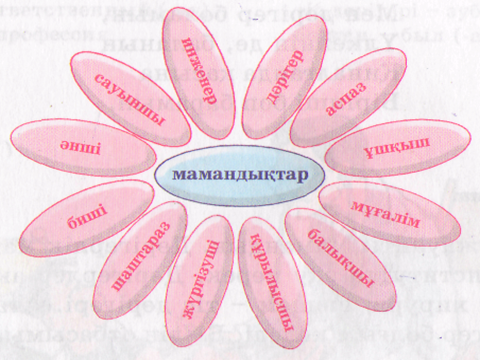 Қазақ туризм және спорт академиясы  5В010800 – «Дене шынықтыру және спорт» мамандығы бойынша білім беру қызметін жүзеге асырады.

Оқу формасы және мерзімі:
1.    Орта кәсіби білім негізінде күндізгі және сырттай оқу формасы (қысқартылған) – оқу мерзімі 3 жылдан кем емес.
2. Жалпы орта білім негізінде күндізгі оқу формасы (мектептен кейінгі) – күндізгі оқу формасы бойынша мерзімі 4 жыл.
3.     Жоғарғы білім негізінде (екінші жоғары) – оқу мерзімі 2 жылдан кем емес.
1.1. Кәсіби қызмет саласы
5В010800- Дене шынықтыру және спорт мамандығы бакалаврының кәсіби қызмет салалары болып табылады:
1.2  Кәсіби қызмет объектісі

5В010800- Дене шынықтыру және спорт мамандығы бакалаврының кәсіби қызмет нысандары – келесі ұйымдарда  дене дайындығы, дене тәрбиесі, спорттық жаттығу, рекреация және қайта қалпына келтіру жүйесін іске асыру бойынша педагогикалық үдеріс болып табылады:
1.3. Кәсіби қызмет пәні

5В010800 - Дене шынықтыру және спорт мамандығы бакалаврының кәсіби қызмет пәндері:
1.4. Кәсіби қызметтің функциялары:
1.5. Кәсіби қызметтің типтік міндеттері
Білуі қажет:
- тұлғаның дене шынықтыруы мен салауатты өмір салтын қалыптастыруы  саласында ағарту жұмыстарын жүргізу;
- дене дамуын жан-жақты оңтайландыру мен жарасылымдылығын, рухани байлығын, ҚР азаматтарына, Отанға деген сүйіспеншілігі мен беріктігін тәрбиелеуді қалыптастыру;
- дене күші, ерік қасиеттерін, дене жұмысына қабілеттілігі деңгейін, дене жетілдіру мен жоғары спорт нәтижесіне қол жеткізу мақсатында қозғалу қабілетінің жеке қорын, біліктілігі мен дағдысын арттыру;
- тиімді бейімдену арқылы ағзаның қор мүмкіндіктерін, сыртқы орта факторларын (температураның жоғарылауы мен төмендеуі, орта, жоғары тау жағдайлары және т.б), өмір сүрудің жеке тәртібін талапқа сай оңтайландыру мүмкіндіктерін арттыру:
-  спортшыларды дайындауды басқару және ағза бейімділігінің тетіктерін спорттық нәтижелер арқылы үзіп алмай, жоспарлау, мақсатты түрде ғылыми негіздеу;
- денсаулықты көп жыл бойы сақтау  және нығайту, тұрғындарды дене шынықтыру және спортпен шұғылдануға, жұмылдыру, еңбек пен күнделікті өмірде қажетті қозғалыс дағдыларын дамыту.
1.6. Кәсіптік қызметтің бағыттары:
Кәсіби қызметтің мазмұны:
	
	Дене шынықтыру және спорт бойынша бакалаврдың кәсіби қызметінің мазмұны дене шынықтыру мен спорт саласындағы келесі бағыттардан тұрады: педагогикалық (білімдік); жаттықтырушылық (спорттық);  ұйымдастыру-басқарушылық; өндірістік-технологиялық; сервистік; жобалық; тәжірибелік-зерттеушілік; дене шынықтыру және спорт саласындағы ғылыми-зерттеулерден тұрады.

•    мұғалім, жаттықтырушы ретінде педагогикалық-білімдік қызмет жеке тұлғаның дене шынықтыру мәдениеті саласында  ғылыми-практикалық білімдердің көзқарастық жүйесін (мотивациялы-құндылықты және денсаулық сақтау қатынасын) қалыптастыруға бағытталған;
•    педагогикалық-білімдік, тәрбиелік, спорттық-сауықтыру, жаттықтыру, ұйымдастыру, дене шынықтыру бойынша әдістемелік және нұсқаушылық, туризм, ғылыми-әдістемелік, спорттық-төрешілік, психологиялық-педагогикалық сапалар жұмыс істеуге мүмкіндік береді:
•    ДШ және С мұғалімі - жаттықтырушысының жеке тұлғаны тәрбиелеумен, қиындықтарды жеңумен, ерік күшін тәрбиелеумен, құндылықты бағдарды қалыптастырумен, спорттық этиканы және т.б. сақтаумен байланысты  болып келеді
•    Педагогикалық спорттық-сауықтыру қызметі келесі үдерістермен байланысты:
- Дене тәрбиесі мен спорт түрлері бойынша оқу және оқу-жаттығу үдерісін дайындықтың барлық деңгейлерін ескеру арқылы тиімділігін бақылау мақсатында жоспарлау және ұйымдастыру;
- ДШ және спортпен шұғылданушы  спортшылар мен командалардың, тұлға сапаларының  психологиялық диагностикасын  өткізуді, дайындық жағдайын басқаруды, спорттық-нормативті құжаттар жасау арқылы психологиялық дайындықты ұйымдастыру;
Жалпы қабылданған әдістер мен ғылыми-әдістемелік жасалымдарды пайдалану арқылы инновациялық әдістер мен технологияларды оқу-жаттығу үдерісіне енгізуде тән саулығын, дене дайындығын, спорттық жетістіктері мен жоғары білікті  спортшылардың дене тәрбиесін, спорттық жаттығуларын жетілдіру;

•    Психологиялық - педагогикалық қызмет бағыттары:
- педагогикалық үдерісті, педагогикалық үдеріс субъектілерін дамыту бағдарламасы бойынша өзіндік кәсіби қызметті жобалау; ғылыми-зерттеу, ұйымдастыру-тәрбиелік; түзетуші-дамытушылық, мәдени-ағартушылық; тұлға аралық және іскерлік қарым-қатынас құруды қамтамасыз етуші әлеуметтік-мәдени және кәсіби орта бойынша кеңес берушілік және т.б.;
•    Жаттықтырушылық қызметтің байланысы:
- ғылыми негізделген іріктеумен, жоспарлаумен, бақылаумен, спортшылар дайындығының функциональді, дене, әдіс-тәсілдік, психологиялық, интеллектуалдық тұстарын түзетумен, жоғары спорттық нәтижелерге жетуге бағытталған оқу-жаттығу жұмыстарымен, ерік-күш сапаларын, шұғылданушылардың денсаулығына зиян келтірмей жоғары спорттық нәтижелерге жету мақсатында түрлі жас пен жыныстағы тұлғаларға  отансүйгісштік сапаларын тәрбиелеумен;
барлық тұрғын халықтарды сауықтыру үшін спорт түрлерін пайдалану арқылы салауатты өмір салтын насихаттау, денсаулығында ақауы бар жандарды әлеуметтік және спорт бағытына қарай бейімдеу.

•    Спорттық-төрешілік ұйымдастыру қызметі сипатталады:
- дене шынықтыру және спорт бойынша жарыстар өткізу мен төрешілік жасау, оқу орындары мен басқа да мекемелерде, клубтарда спорт мерекелерін өткізу;
- спорт түрлері бойынша жарыстар ұйымдастыру мен өткізу.
Дене шынықтыру және спорт мамандығы  бакалаврының негізгі құзіретіне қойылатын  талаптар:

Дене шынықтыру және спорт бакалаврының түсінігі болуы керек;
- табиғат, қоғам, танымының жалпы заңдары, тарихи шарттылықтыры, адамгершілік талаптары мен нормалары туралы, көркем шығарма  мен өнерді қоғамдық тарихи құбылыс ретінде қабылдай отырып, оның мүмкіндіктерін спортты ізгілендіруге пайдалану;
- әлемтанудың ғылыми, философиялық, діни негізін, адам өмірінің мәні, өзінің және тұтас қоғамның денсаулығын сақтау туралы, дене шынықтыру  мен спорттың қоғам өмірі мен мәдениетіндегі рөлі туралы мәселелерді адам тұлғасының дене тәрбиесіндегі, денсаулықты нығайтудағы рухани адамгершілік негізінің құралы ретінде қарастыру;
-    дене шынықтыру мен спорттың адамгершілік, отанға деген сүйіспеншілігін, бүкіл халықтарға деген құрмет сезімінің тәрбиелік және білімдік маңызы, спорттық басқа елдермен қарым - қатынастағы рөлі.
-    дене тәрбиесі сабақтары мен оқу- жаттығу және жарыс барысындағы тәрбие жұмысының мақсаты, міндеті, ұстанымдары, құралдары, әдістері және түрлері туралы;
БІЛУІ КЕРЕК:
- ақпаратты компьютерлік әдіспен жинау, сақтау  және өңдей отырып, бұл біліктіліктерді өзінің кәсіби қызметінде пайдалану;
- шет тілдердің бірінен лексикалық минимумды меңгере отырып, диалог, әңгімені жалпы және кәсіптік сипатта жүргізуі, дене шынықтыру мен спорт саласындағы әдебиеттерді аудара алуы;
- дене шынықтырудың жалпы және ерекшелік қызметтері, дене шынықтырудың қоғамдағы әртүрлілігі мен құрылымы, дене тәрбиесінің негізгі жақтарының мақсатқа бағытталуы;
- дене шынықтырудың бала тәрбиесі жүйесіндегі мектепке дейінгі, мектеп жасындағы балалар, жастар, орта және егде жастағы адамдарды тәрбиелеудегі рөлі;
-  спорттың мәні, оның қызметі, түрлері, қоғамдағы қызмет ету жағдайлары, даму бағыттыры, спорттық дайындық және жарыстар жүйесінің негіздері, спортшыларды көпжылдық дайындаудың негізгі сатылары мен кезеңдері;
-    дене шынықтыру мен спорт туралы теориялық зерттеулерді қорытындылау логикасын, ғылыми - зерттеулерге деген жалпы ғылыми және бірлескен көзқарасын ;
-    дене шынықтыру сабақтарының медициналық - биологиялық және психологиялық - педагогикалық  ерекшеліктері, мектептердегі көпшілік және базалық спорт түрлерін жетілдіру;
-    дене шынықтыру мен спортты басқарудың жүйелері,  қызметтері, теориялық, эономикалық, құқықтық және   ұйымдастыру негіздері, дене шынықтыру мен спортты ғылыми тұрғыда басқару мектептері және оның қазіргі модельдері;
-    спорт түрлеріне арналған кешендер мен дене шынықтыру қондырғыларын құру ұстанымдары, теориялық негіздері, жоспарлауды есептеу және орналастыру туралы;
-    қазіргі кәсіби спорттық құқықтық негіздері мен даму ерекшеліктерін;
-    қазақ халқы мен басқа халықтардың этнопедагогикасы мен этнопсихологиясын;
ІСКЕРЛІГІ БОЛУЫ КЕРЕК:
- әр түрлі жастағы және жыныстағы тұлғалардың денсаулығын ғылыми әдістемелік тұрғыдан негіздеу, жоспарлауң бақылау  және дене тәрбиесі процесін, спорттық дайындық деігейін (дене, әдәс, тәсілдік, психологиялық және қызметтік) басқару, сыртқы ортаның түрлі жағдайларындағы  спорттық біліктіліктерін  байқау;
- жоғары спорттық нәтижелерді, дененің жоғары жұмыс қабілеті мен денсаулыққа зиянсыз және спортшылар ағзасын үйрету тетіктерін бұзбай, ағзаның қор мүмкіндіктерін жетілдіруге қол жеткізу;
- дене шынықтыру қозғалысының түрлі буындарында ұйымдастыру - көпшілік жұмыстарын іске асыру;
- дене шынықтыру мен спорт бойынша ғылыми және бағдарламалық - әдістемелік қамтамасыздықтың дамуына басшылық жасау;
- салауатты өмір салты мен дене шынықтыру және спортпен шұңылдануды насихаттау;
- дене  шынықтыру мен спортты басқарудың түрлі деңгейінде менеджмент пен маркетингті ғылыми тұрғыда ұйымдастыру;
- педагогикалық ғылыми зерттеулер жүргізу, кешендік бақылау көрсеткіштерін бағалау, математикалық статистикалық педагогикалық -психологиялық және медициналық биологиялық зерттеу әдістері арқылы өлшем нәтижелеріне талдау жасау;
ДАҒДЫСЫ БОЛУЫ КЕРЕК:

- әр түрлі жастағы, жыныстағы тұлғаларыдың денсаулығын ғылыми негіздеу, жоспарлау, бақылау және тәрбиесі процесін,спорттық дайындық деңгейін (дене, әдіс, тәсілдік, психологиялық және қызметтік) басқару, сыртқы ортаның түрлі жағдайларындағы спорттық біліктіліктерін байқау;
- дене жаттығуларын тәсілдік қимылдарды орындауды көрсету дағдылары мен шеберлікке үйретуі бойынша;
- медициналық биологиялық, психологиялық педагогикалық және зерттеу әдістері бойынша;
- түрлі жастағы, жыныстағы, спорттық біліктіліктегі тұлғаларды үйрету мен жаттықтыруды түрлі тәсәлдерді қолдана білу;
- спорттық іріктеу, болжау әдістері, модельдеумен мониторинг бойынша;
БІТІРУШІ – БАКАЛАВР МІНДЕТТІ:

-    кәсіптік қызметті орындау барысында  пайда болған мәселелерді шешуге арналған қажетті таным әдістерін өз деңгейінде меңгеру;
-    педагогикалық шығармашылықты дамыту мен өзімдік білім алу қажеттілігін қалыптастыруға бағытталған кәсіптік қызмет әдіснамасын  меңгеру;
-    дене шынықтыру жүйесіне жұмыс істеуге мүмкіндік беретін (дене тәрбиесі, бұқаралық спорт жоғары көрсеткіштер спорты мен спорттағы қалпына келтіру) ілімдік білімдерді, тәжірбиелік дағдыларды және біліктіліктерді игеру;
-    адамның адамға, қоғамға қатынасын, қоршаған ортаға, ойлау мәдениеті мен өз еңбегін ғылыми негізде ұйымдастыру біліктілігін реттеп отыратын адамгершілікті мәдениет, этикалық құқықтық нормаларды меңгеру, әлеуметтік маңызды мәселелермен процестерді талдау, кәсіптік қызметтің бағыты өзгерген жағдайда жаңа білімдерді меңгеру  қабілетіне ие болу;
-    дене тәрбиесі құралдары адам ағзасына әсер ету дәрежесін бағалауда аралас пәндерді пайдалану әдістерін меңгеру және білу;
-    білу кәсіби және ғылыми қатынас саласында мемлекеттік және орыс тілдерін өз қызметінде кәсіптік лексиканы сауатты пайдалану, дене шынықтыру мен спорт бойынша мемлекеттік тілдегі терминологияны терең үйрену және дамыту;
-    ағылшын тілінде білімін жалғастыруға және кәсіптік қызметін жүргізуге қабілетті болу.
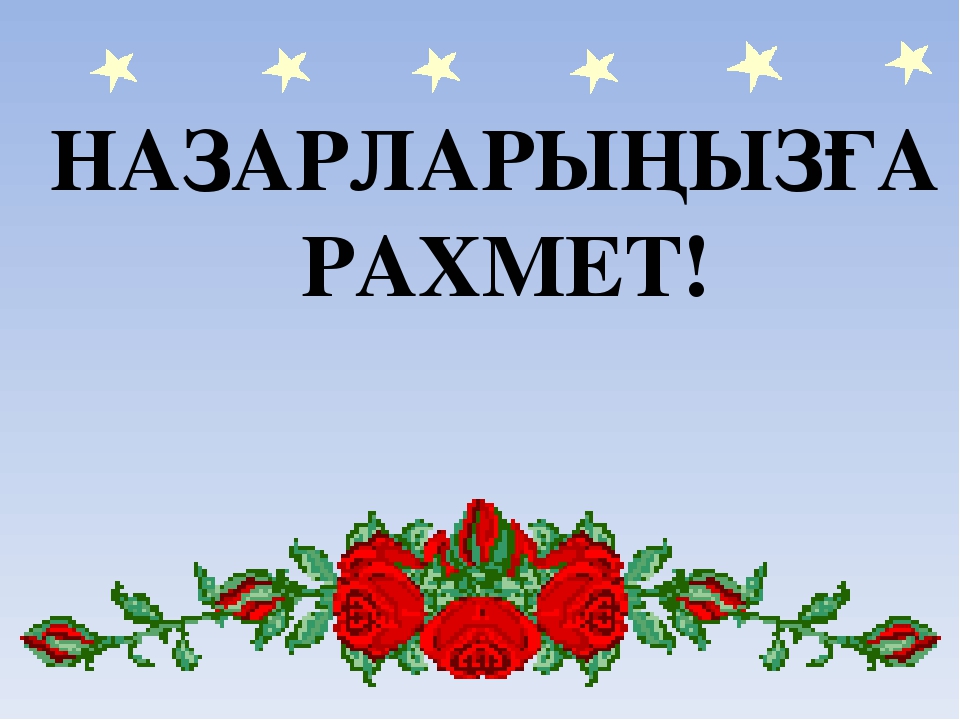